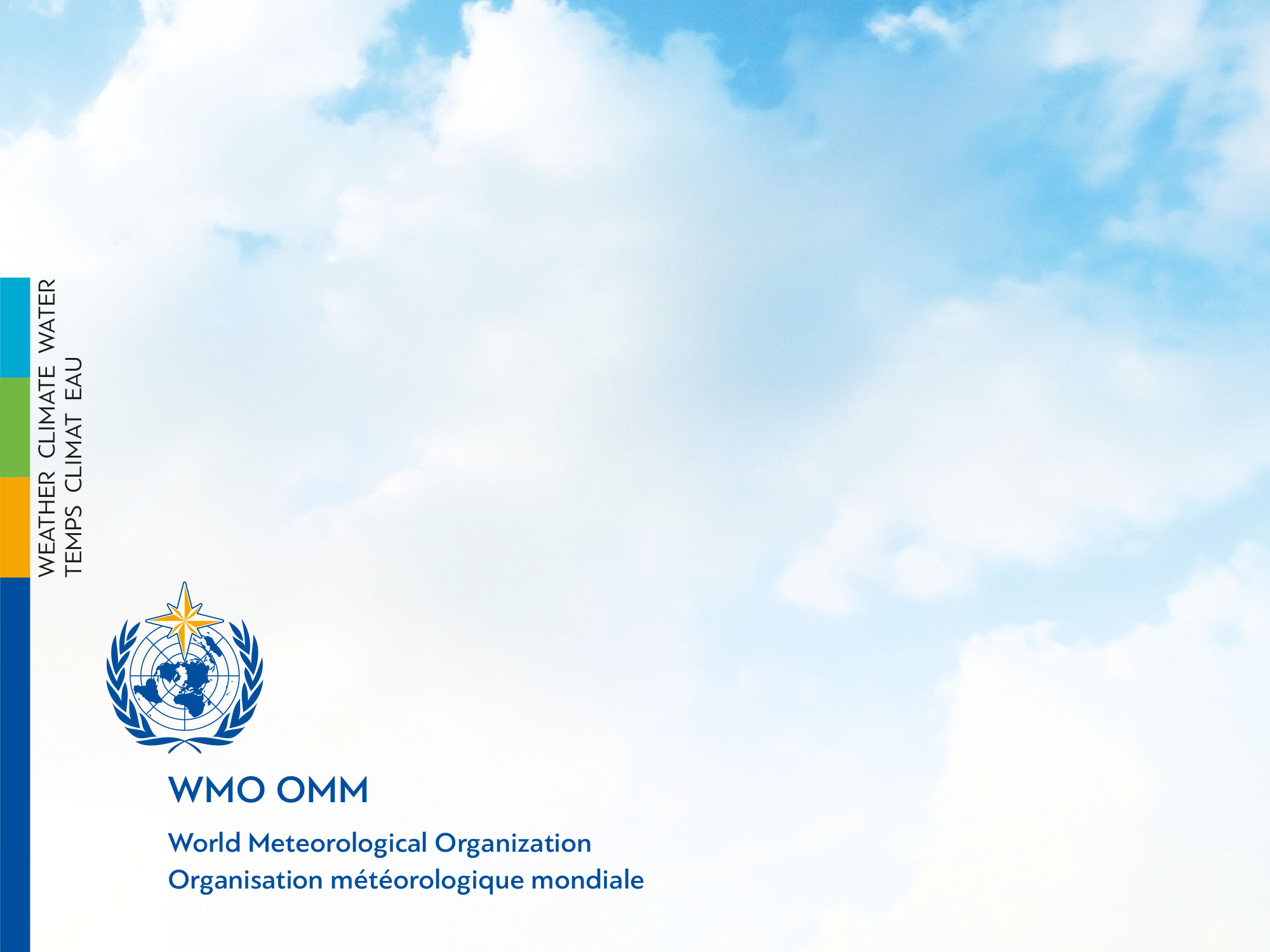 Partnership and 
Resource Mobilization
Dr. Mark Higgins, EUMETSAT
Michelle Hardy, Environment and Climate Change Canada
Partnership and Resource mobilization
Overview Partnership and Resource mobilization
Situation analysis: International context
Partnership
Resource Mobilization
Situation analysis: WMO context
Partnership
Resource Mobilization
Challenges and Emerging Issues
Recommendations for training centers
Overview Partnership
effective partnerships start from: 
Principles, 
Shared goals
Respect for the contribution of each partner.

To work in partnerships requires: 
building trust, handling conflict, reaching consensus, devising accountability criteria, sharing power, ensuring voice and cultivating effective leaderships.
Mobilisation de la ressource - aperçu
Ressources:
financières et non-financières;  
internes ou externes; 
dédiées à la mise en oeuvre d’activités de programmes.

Mobilisation: 
mise en commun des ressources;
provenant de donateurs considérés comme partenaires;
permettant la prestation en continu ou l’amélioration des services dans un monde aux ressources limitées.
Situation Analysis: International Context: Partnership
The 2030 Sustainable Development Goals are more than complicated they are complex.
Complex because we have incomplete, contradictory, and changing requirements as we learn  
To meet the challenge requires functioning partnerships that cross boundaries of geography, economic sector or technical background
Mobilisation de la ressource: Situation actuelle: Contexte international
Objectifs du Partenariat mondial de Nations Unies pour financer le développement durable:
Assurer la cohérence et la coordination
Accroître la mobilisation et améliorer l’allocation des ressources
Apporter un cadre pour le développement de la coopération
Situation Analysis: WMO Context:Partnership
WMO is already a partnership between the members
With specific partnerships for particular competencies, such as training. 
The NMHSs of the members also have many partnerships to meet the national requirements. 

The Secretariat is higly active in persuing partnerships,  across the UN system and wider, that assist the members.
Mobilisation de la ressourceSituation actuelle: Contexte OMM
L’OMM reconnaît que la mobilisation des ressources est un défi pour plusieurs SMHN
Aide à l’identification des lacunes et à leur comblement
Assister le développement des plans à long terme, à l’élaboration de projets et à leur mise en oeuvre
Partenariat avec des organisations internationales pour que les SMHN soient inclus dans le développement de projets
Efforts dans l’éducation et la formation pour développer les compétences pour fournir des services de haute qualité
Enjeux et défis émergents: contexte international
Le processus de partenariat : 
complexe, soutien politique nécessaire, retards possibles, choisir les bons acteurs qui sont parfois concurrents, partenariats multiples, provenance des ressources fragmentée. 
Les partenaires doivent: 
Avoir une compréhension commune des concepts, partager les mêmes objectifs, utiliser le même vocabulaire, partager l’information, avoir des droits égaux, démontrer un respect mutuel. 
Le « projet » 
limites claires;
Responsabilisation des parties, objectifs réalistes, atteinte de résultats.
Challenges and Emerging Issues: WMO Context
Attract resources
Convince partners to invest
Plan for a change
Specifically intended benefit
Backed with evidence
Coordinated approach
Maintaining standards of observations
Contribute to an increasing number of partnerships
Education & Training: need to develop skills required for future meteorologists 
Initial training and evolving services and competencies that need to be developed now pour répondre aux besoins qu’on aura dans 10 ans
Recommendations for training centers
Working with other service delivery institutions to ensure that education and training needs are factored into service delivery projects as an essential element for success and sustainability; 
Developing education and training programmes focused on the skills required to provide services in a world faced with rapidly evolving societal needs and advances in technology and based on the Congress approved competencies;
Forming partnerships to resource for shared education and training needs;
Investing time to develop capacity in building partnership
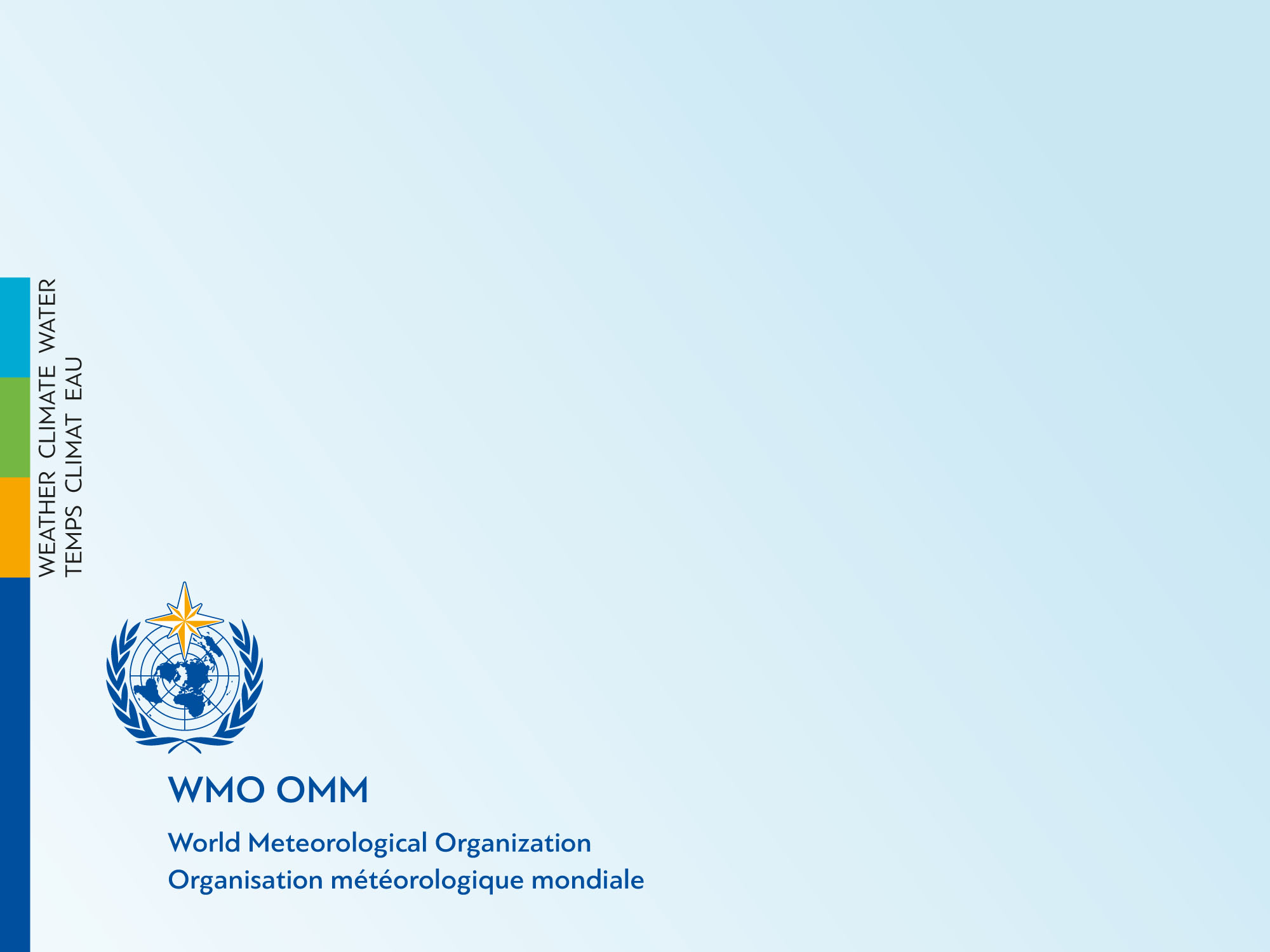 Thank you
Merci